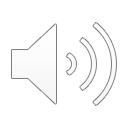 Reinvent Yourself
Anne-Laure Orosco
That moment
Hit the limit
Have enough
Need a change
Tired
Don’t belong there
Don’t know what to do
Feeling stuck
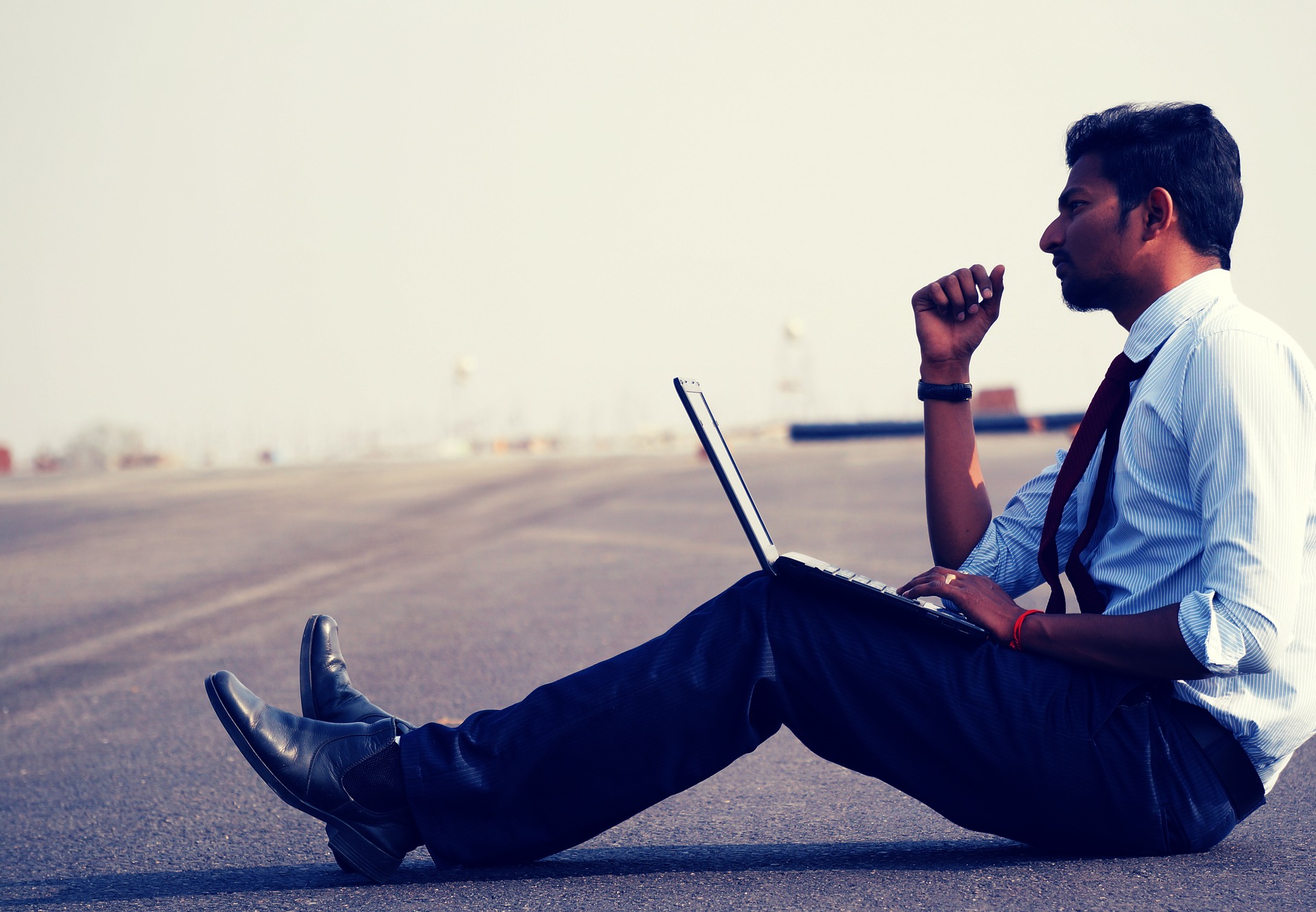 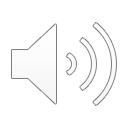 Professional Situation Assessment
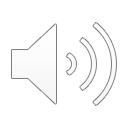 Honest
Get it out of your chest
How do you feel ?
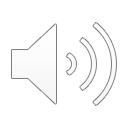 Strengths and weaknesses
What are your strengths ?
How often do you use this strength at work ?
What are your weaknesses ?
How often do you use your weakness at work ?
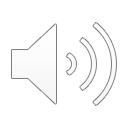 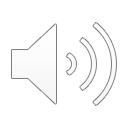 Discuss the results
Pick 3 strengths
How much time do you spend using them ?

Pick 3 weaknesses
How much time do you spend using them ?
What is holding you back ?
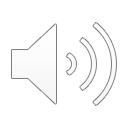 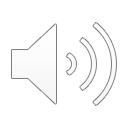 Do you wan to work with people
Achieve sales target
Work alone
Spend time behind a computer
Resolve complex issues
Help people
Work on long term projects
Work on short term projects
Diversity
Work in a quiet place
Work in café
Work in exotic places
Ambition / power / Status
Management
Number
Online job ?
Remote job ?
More time with family
Manual work
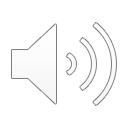 What do people say about you ?
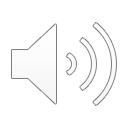 People used to say that I’m creative, crazy, non conformist, they see me as potential journalist, documentary makers, writer, humanitarist, speaker, someone who can inspire
How do I see myself ?
What do people say about you ?
How do you see yourself ?
How did you change the last 10 years ?
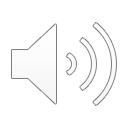 Were you the same person ?
What are the positive changes
What are the negative changes
What made you feel happy ?
What made you feel unhappy ?
What doubt do you have ?
What do you want for your life ?
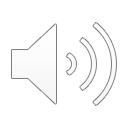 Draw or write your ideal life
Job, money, family, country, hobbies, etc
Accepting the risks
Discourage, try, some progress, adreline, overdo, slowdown, no more progress,   hit the wall, lose motivation, told off by people, discourage, give up
You can do
Accept the risk
Financial
Alone process
Exhaustion
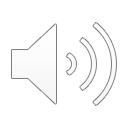 Facing Doubts
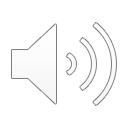 Your own doubt and those of others
Failure: what is failure ?
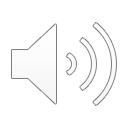 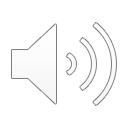 What should you do next ?What actions can I take ?Who can help you ?Request a full seminar
What can you do
Research the subject
Take a short course (paying or free ; onsite, online)
Watch youtube video
Meet people who are doing what you want to do
Read article
Try your own small thing and see how people react
Go to Meetups
Knock on doors
Don’t isolate yourself
Speak to the right people
Ask people what they think of you
Let’s solve problem
Write down anonymously something you wish to do
Everyone suggest a solution
Write down an action plan